«Ребёнок для меня - лучик, а я постараюсь для него быть ярким солнышком».
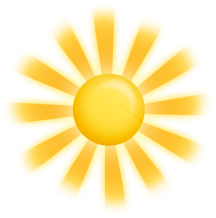 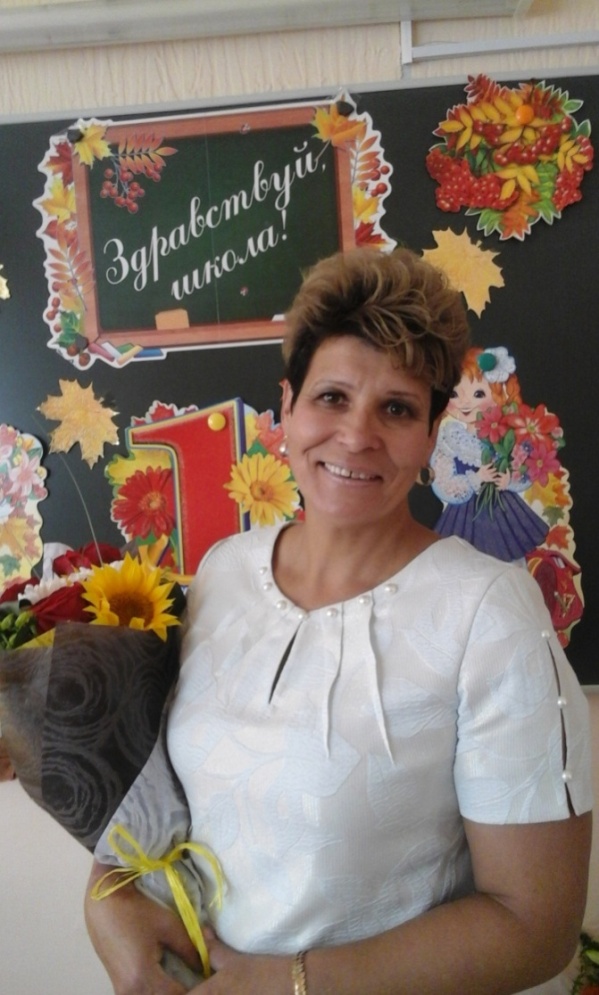 Ольга Изасовна Петрайтис
Учитель начальных классов
Педагогический стаж: 15 лет
Образование: среднее специальное
Категория - высшая
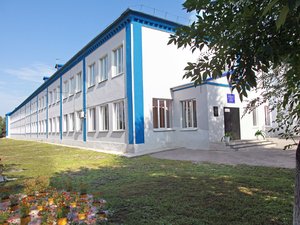 Государственное бюджетное общеобразовательное учреждение средняя общеобразовательная школа № 30 имени кавалера ордена Красной Звезды Ю.В. Гаврилова  городского округа Сызрани Самарской  области
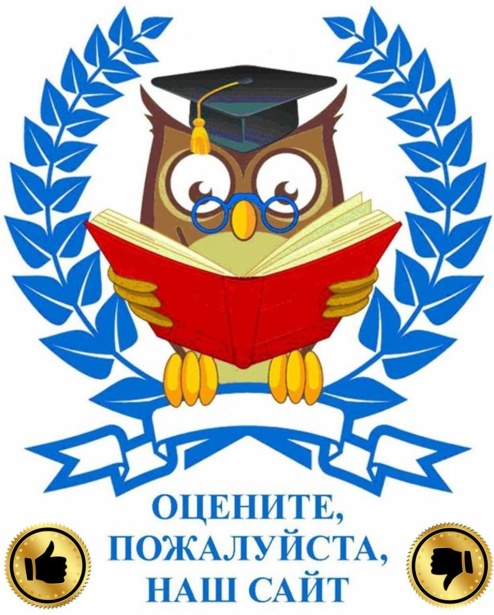 «Формирование гармонично развитой личности посредством организации проектно- исследовательской деятельности обучающихся начальных классов»
Девиз :
             «Спорьте, заблуждайтесь, ошибайтесь, 
             но ради бога, размышляйте, и хотя и криво, да сами».         Лессинг
АКТУАЛЬНОСТЬ
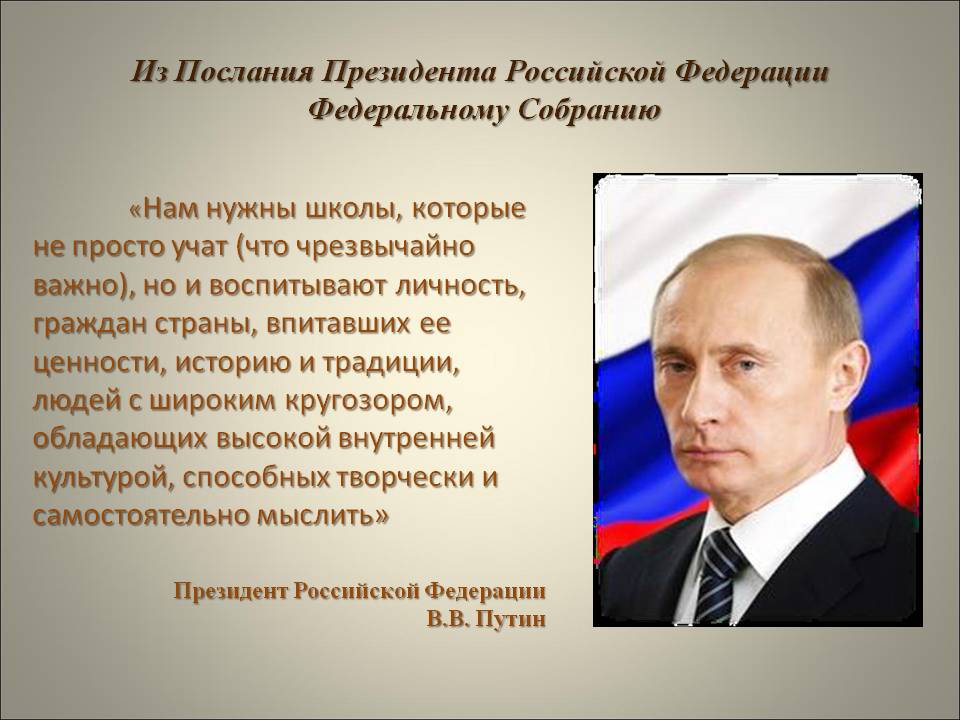 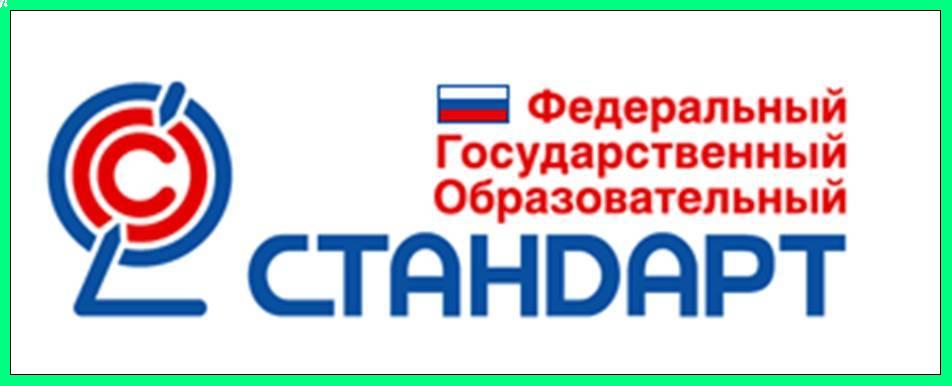 Основная цель: раскрытие способностей у каждого ребенка, обеспечение индивидуального подхода, адаптация к коллективной работе, формирование ответственности. Таким образом, школа должна дать ученику полный объем навыков и знаний, необходимых не только для профессиональной деятельности, но и решения жизненных задач.
МЕТОДИЧЕСКАЯ ТЕМА ШКОЛЫ:
«Повышение качества образования через совершенствование учебного процесса, обновление его содержания, использования инновационных технологий обучения и воспитания»
?
«Единственный    путь, 
ведущий    к    знаниям  –                                                                                это   деятельность…»                  Бернард Шоу
Заставить нельзя заинтересовать.
Где будем ставить запятую?
На сегодняшний день твёрдо установлено, что единственным каналом для перехода внешней информации в мозг человека является его собственная учебная деятельность.
!
ПРОТИВОРЕЧИЯ:
Гармоничное развитие личности формируется в процессе обучения с применением современных образовательных технологий, позволяющие развитию поиску информации и эффективного использования обучающимися в урочной и внеурочной деятельности
1
Снижение интереса в работе с информацией, неумение анализировать, обобщать, работать со справочной литературой.
Отсутствие желания  дискутировать, умения слушать  и слышать товарищей, отстаивать свою точку зрения, умения находить компромисс с собеседником.
2
Пассивность в  умении генерировать идеи, находить не одно, а несколько решений одной и той же проблемы, прогнозировать последствия.
3
ПРОБЛЕМА:
поиск эффективных  технологий  и методов для   гармоничного развития личности  обучающихся на урочной и внеурочной деятельности
ТЕОРЕТИЧЕСКОЕ ОБОСНОВАНИЕ ОПЫТА:
Современный тезис понимания                           метода проектов:                                                   «Всё, что я познаю, я знаю, для чего мне это надо и где и как я могу эти знания применить»
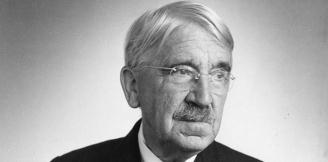 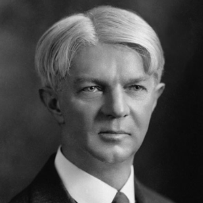 Джон Дью́и
 - американский философ и педагог
Уильям Херд Килпатрик 
- американский педагог
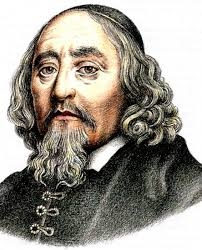 «Руководящей основой нашей дидактики пусть будет: исследование и открытие метода, при котором учащие меньше бы учили, учащиеся же больше бы учились».
 Ян Амос Коменский -чешский педагог- классик
«Личность- это осознание себя, 
внешнего мира и места в нём» . Гегель
Модель гармоничной личности
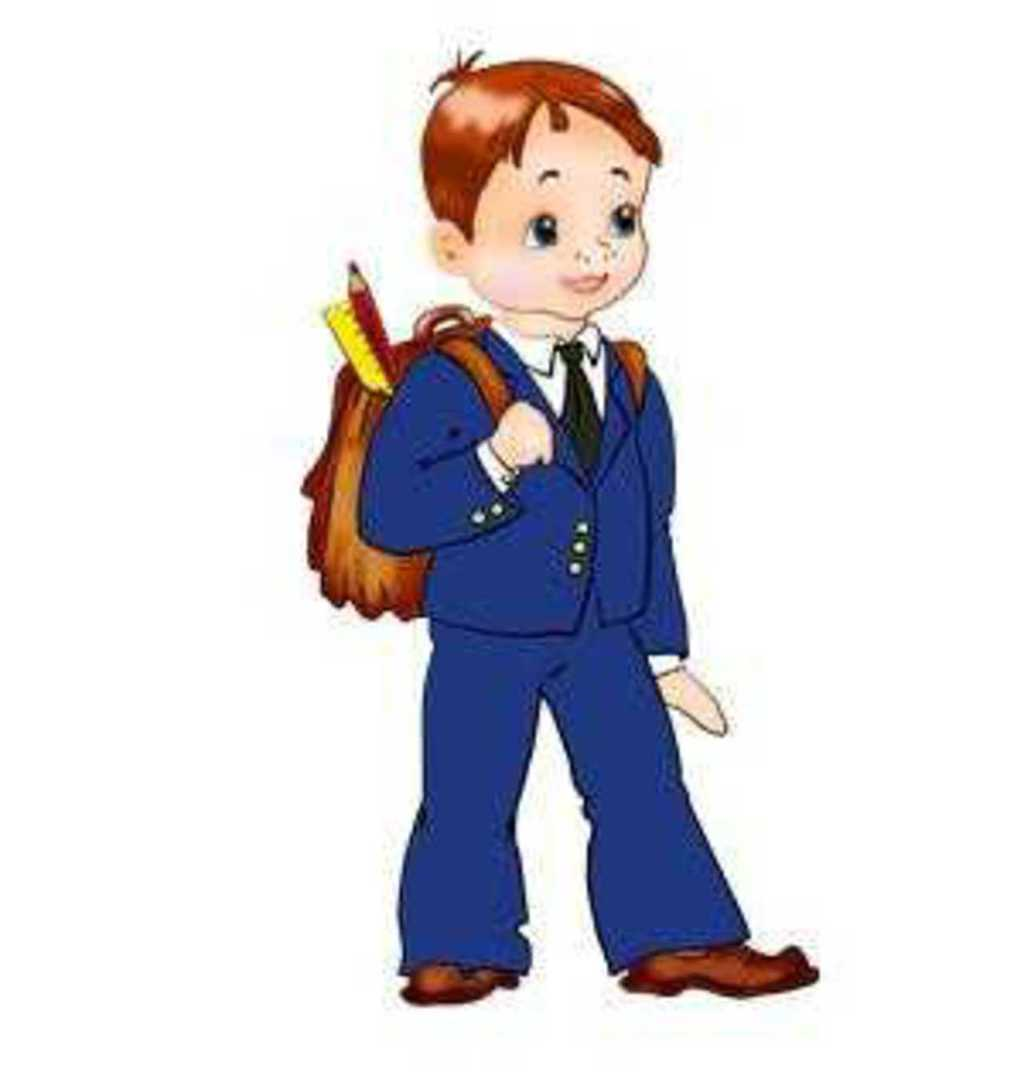 нравственность
креативность
познание
гранжданственность
коммуникативность
ЗОЖ
«Наиболее глубокий след оставляет то, что тебе удалось открыть самому»
Джордж Пойа
Проектно – исследовательская  деятельность
Проектный метод обучения предполагает процесс разработки и создания проекта.
Исследовательский метод  обучения предполагает организацию процесса выработки новых знаний.
Проект  предполагает создания какого-либо заранее планируемого продукта, по четко сформулированной задаче. Проект – это творческая деятельность.
Исследование, по сути, – процесс поиска неизвестного, новых знаний, один из видов познавательной деятельности. Исследование – это научная деятельность
Развитие познавательных умений и навыков учащихся;
Умение ориентироваться в информационном пространстве;
Умение самостоятельно конструировать свои знания;
Умение интегрировать знания из различных областей наук;
Умение критически мыслить.
ПОИСК ИНФОРМАЦИИ
ПРОДУКТ
ПРОБЛЕМА
ПРОЕКТИРОВАНИЕ
ПРЕЗЕНТАЦИЯ
1 класс
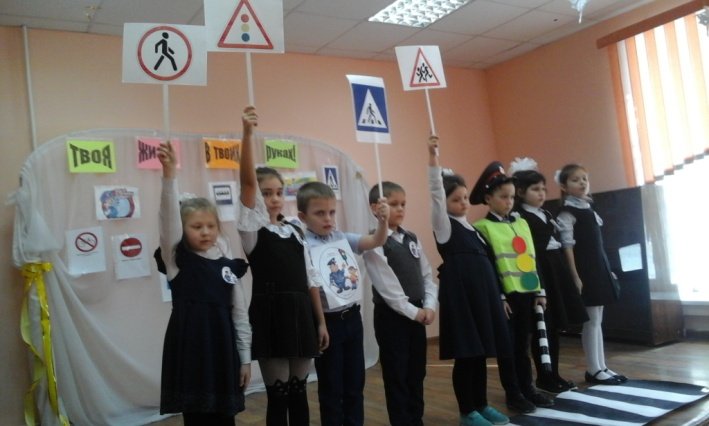 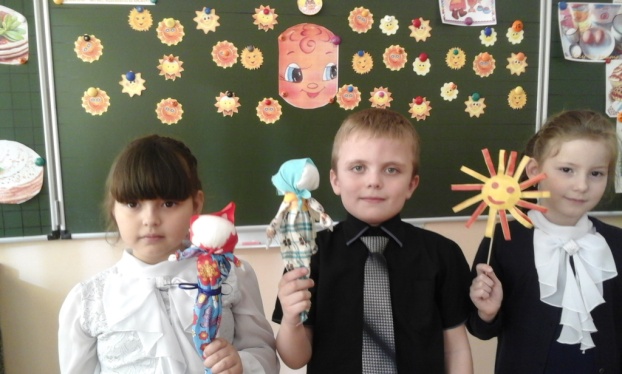 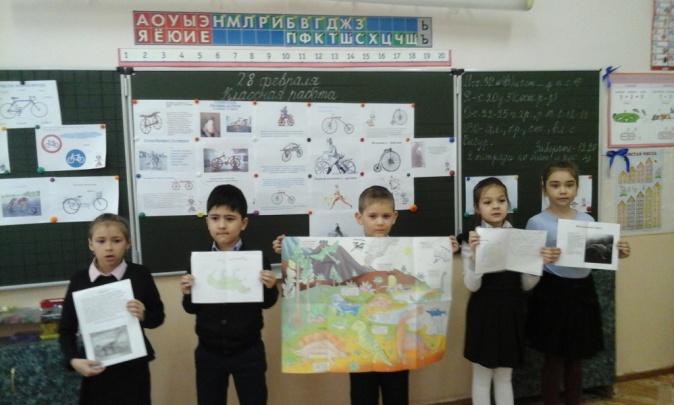 Широкая Масленица!
Знайте ПДД
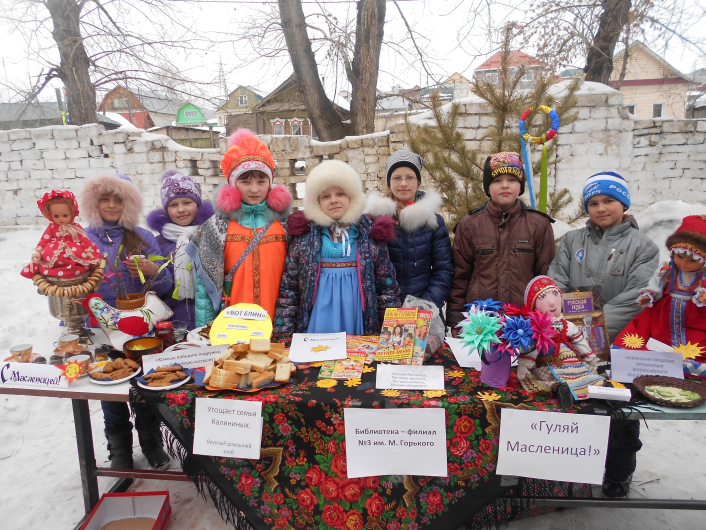 «Динозавры»
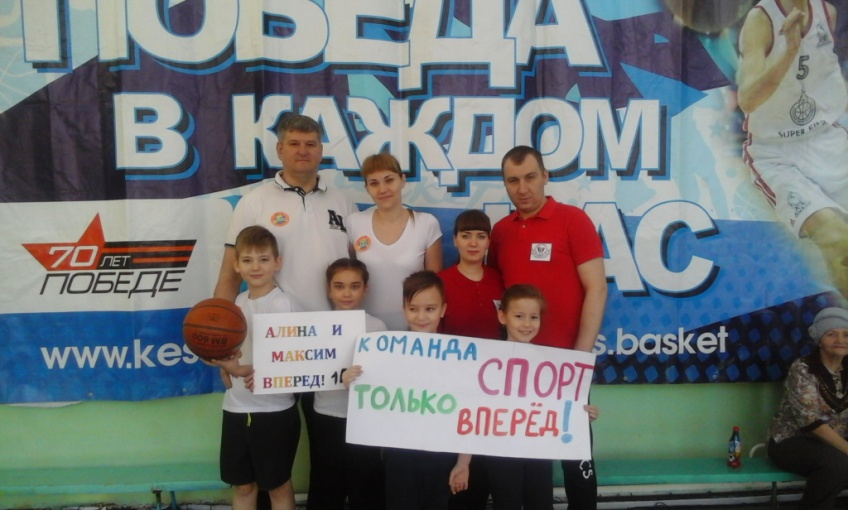 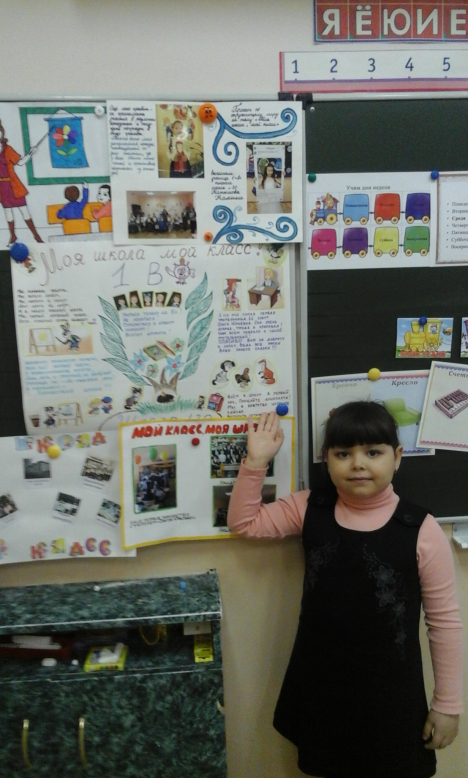 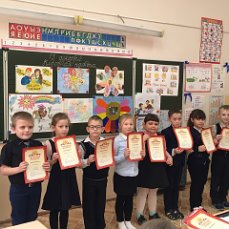 Мама, папа, я-спортивная семья!
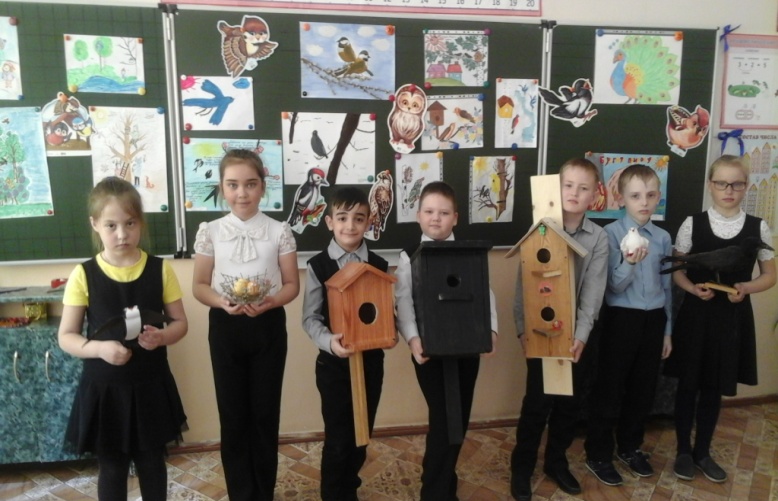 «Моя школа»
«Мои права»
Встречаем птиц!
2 класс
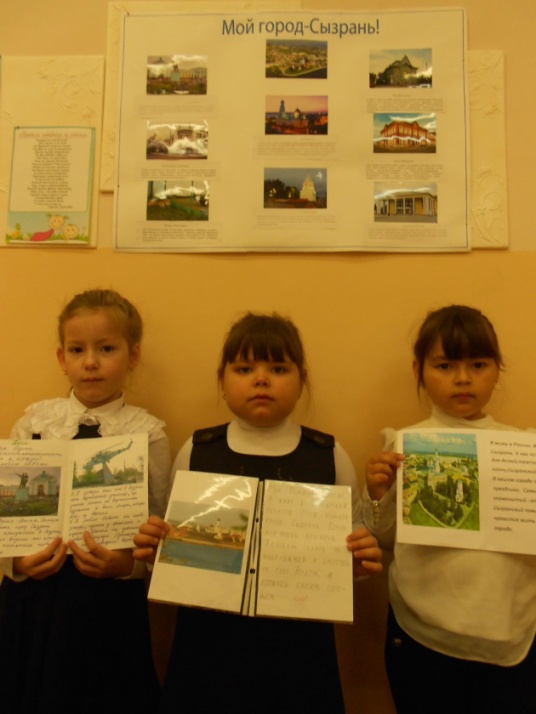 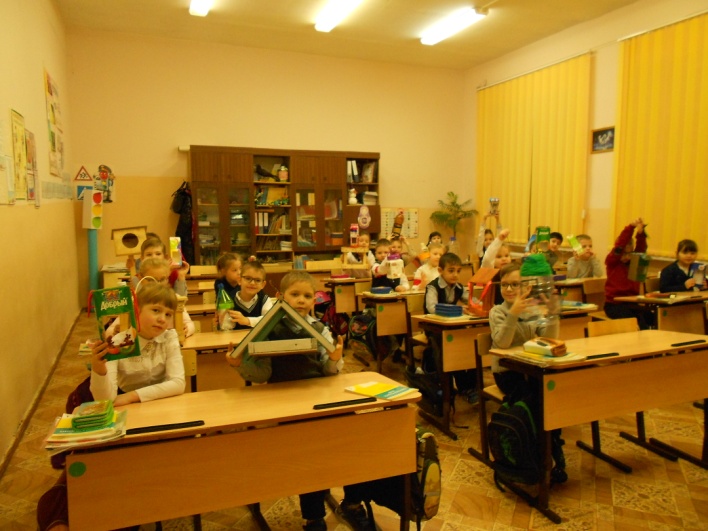 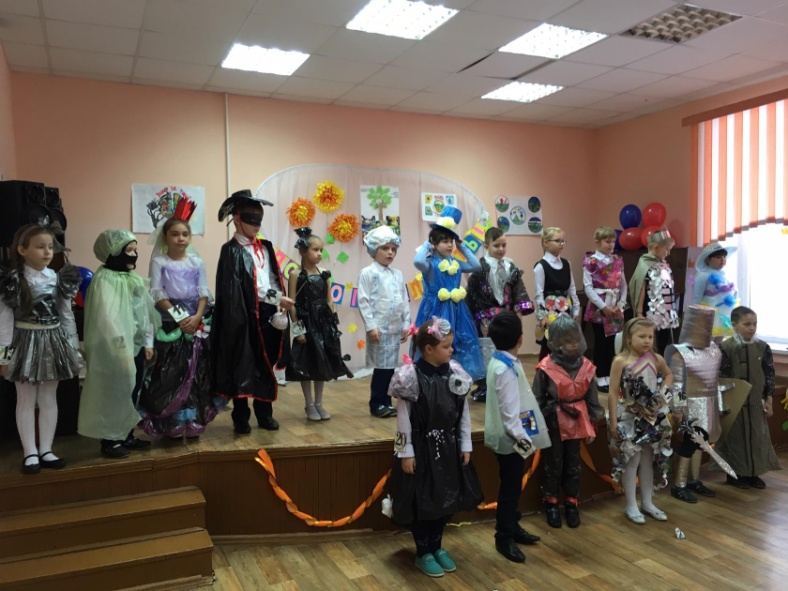 «Кормушки для птиц»
«Мусорная 
фантазия»
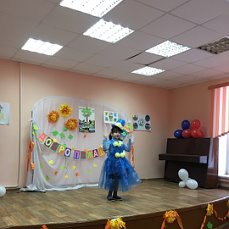 «Мой город-
Сызрань!»
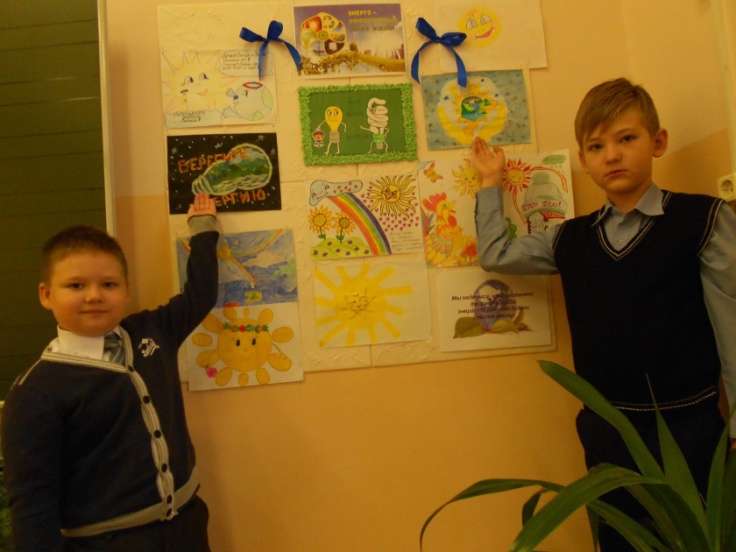 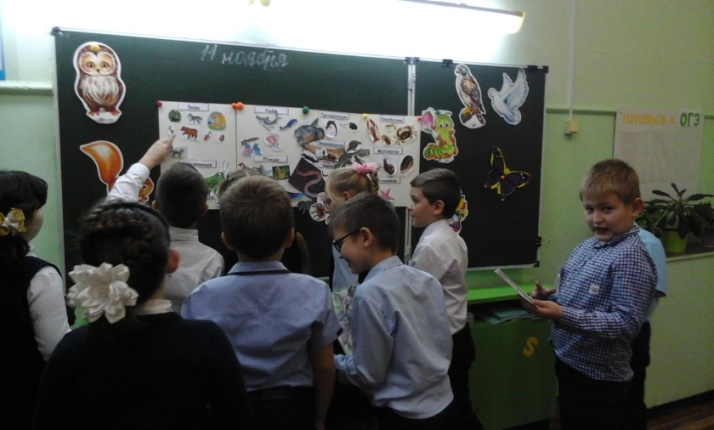 «Страна бережливости»
«Животный мир»
«7я слов!
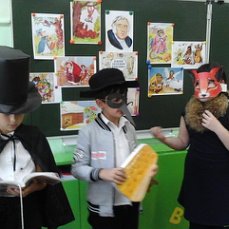 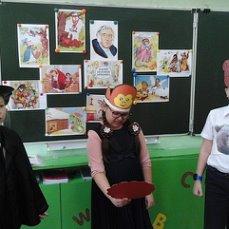 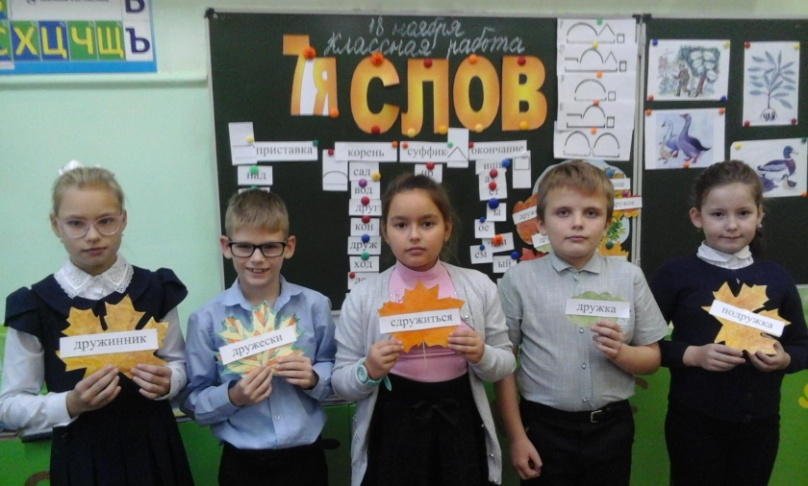 «Инсценирование басен»
3 класс
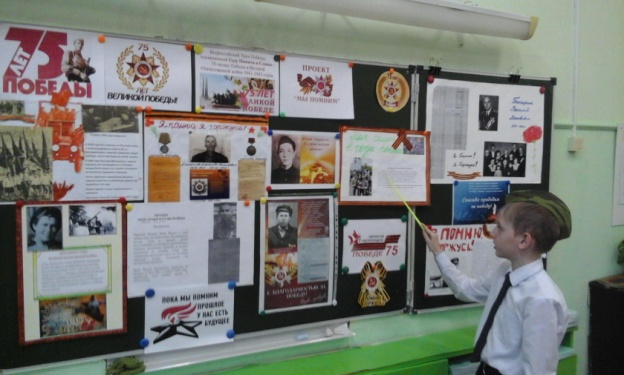 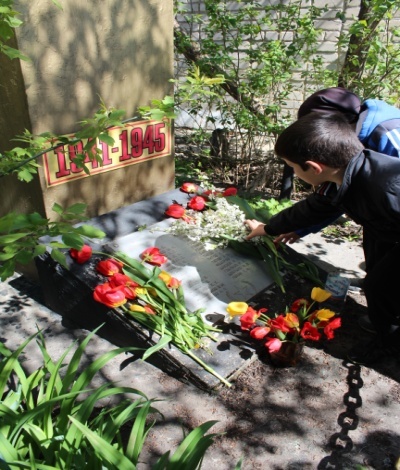 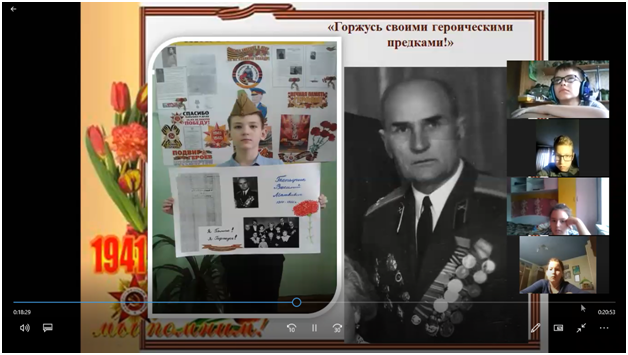 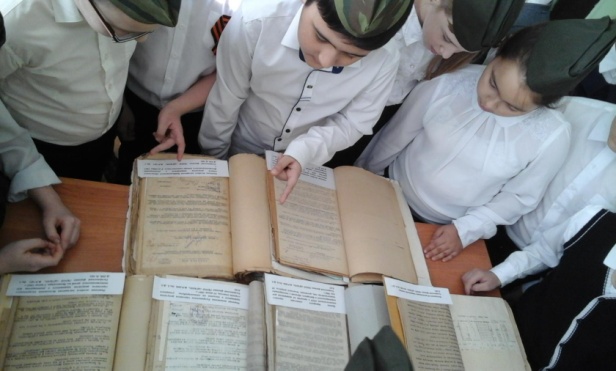 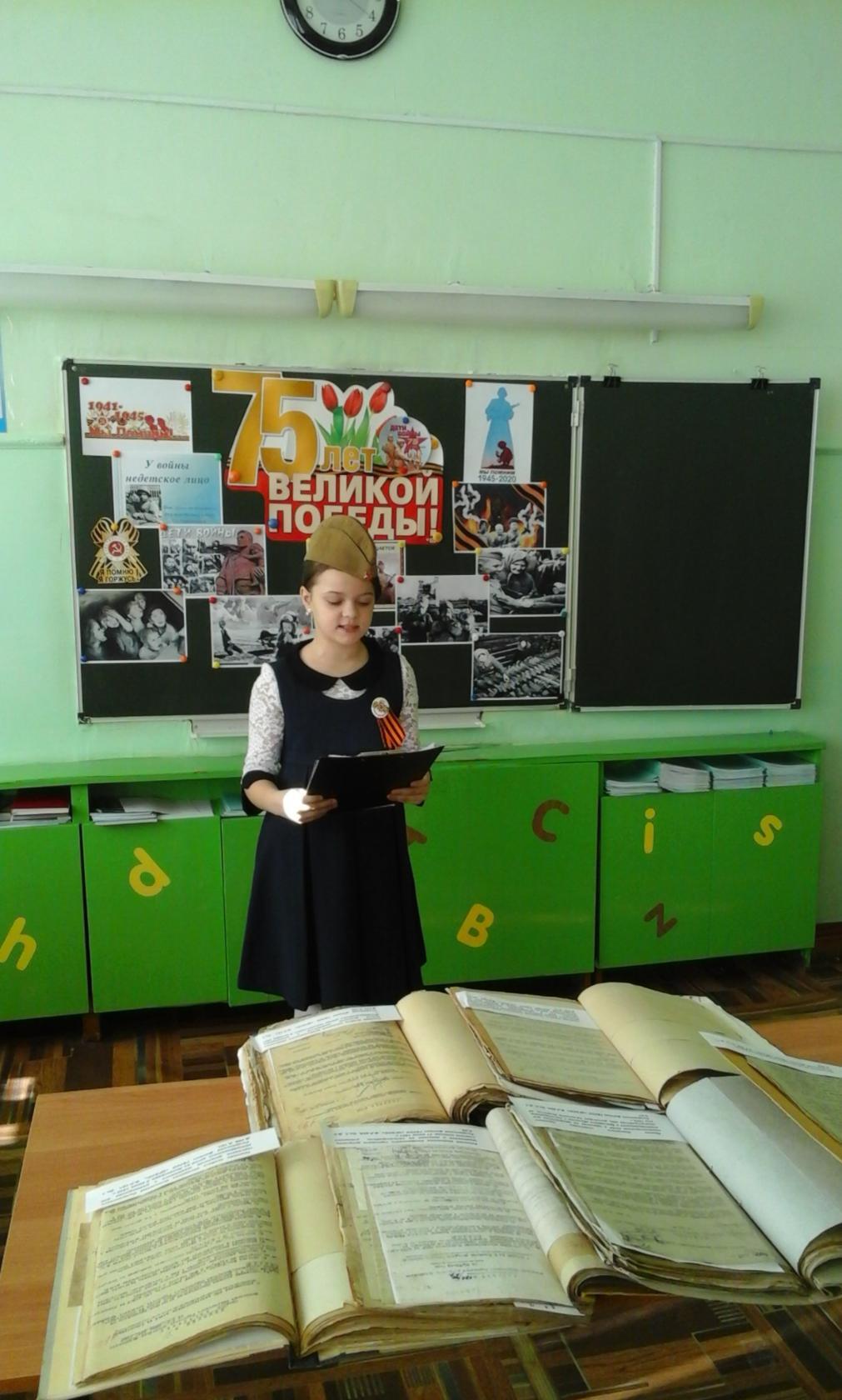 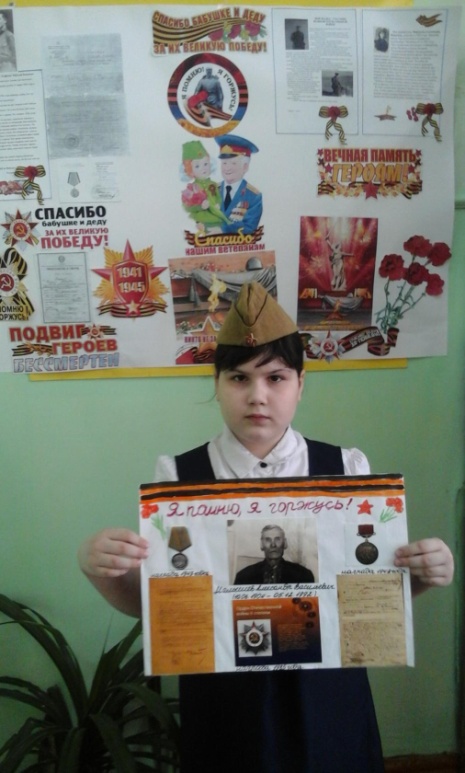 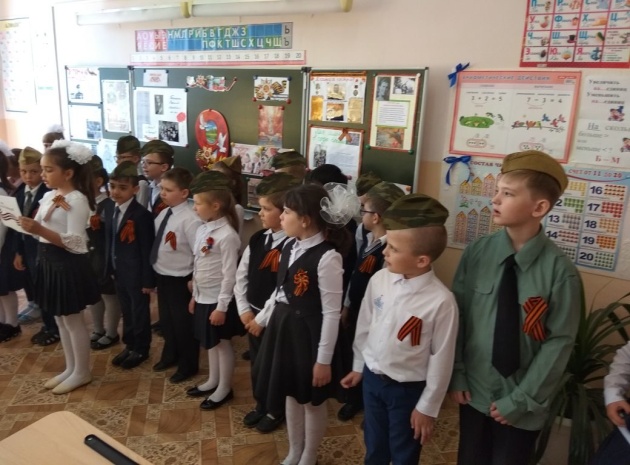 Приурочены к 75-летию Великой
Отечественной войны
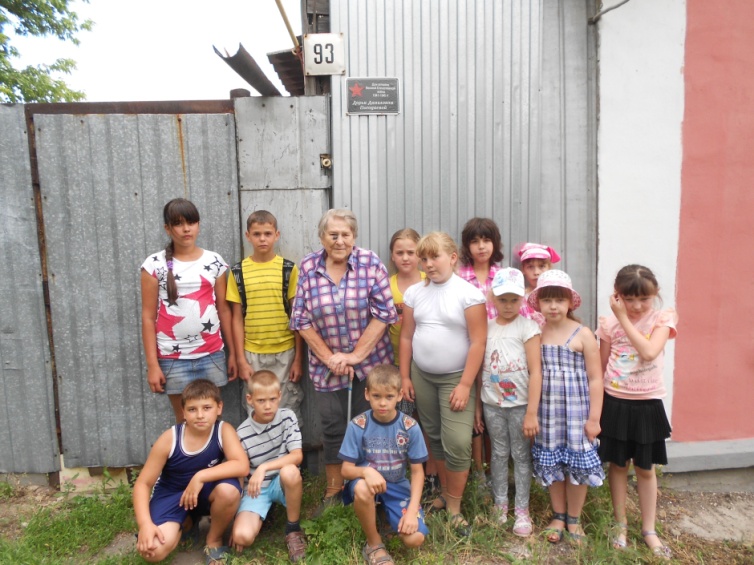 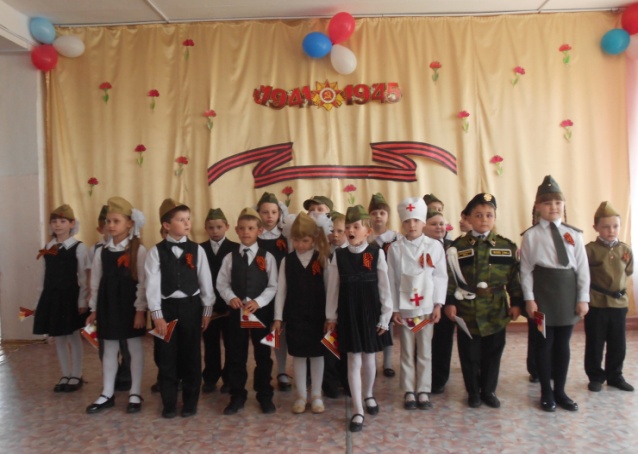 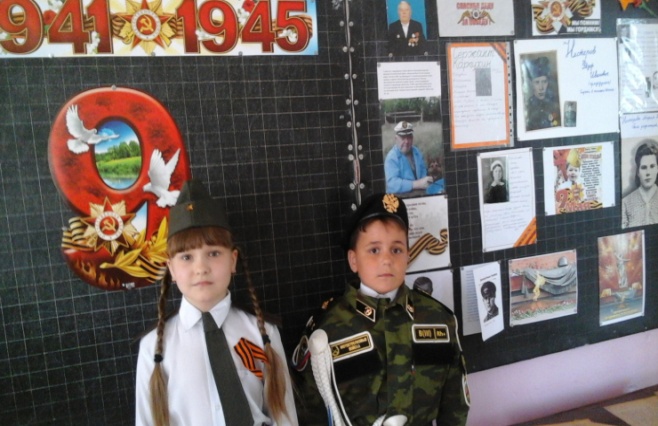 4 класс
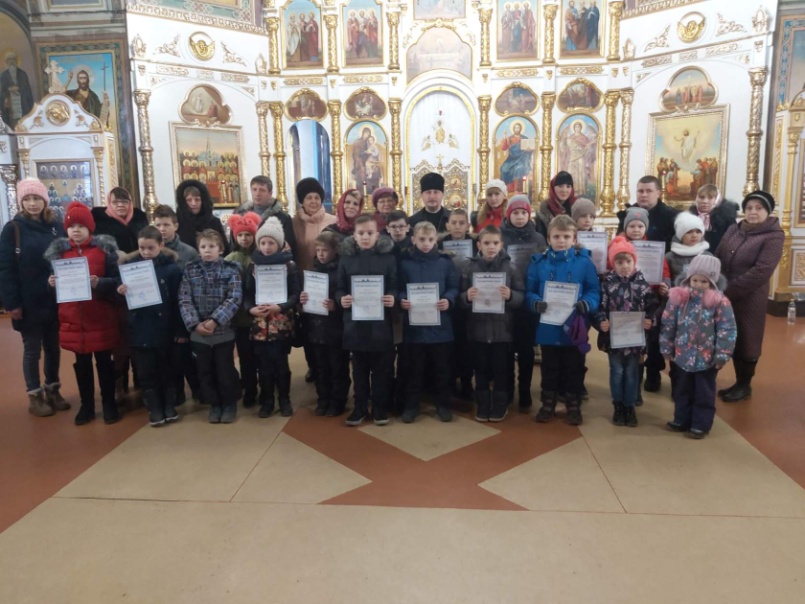 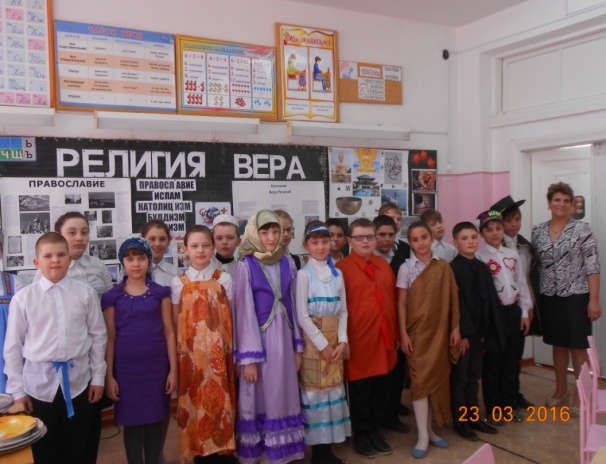 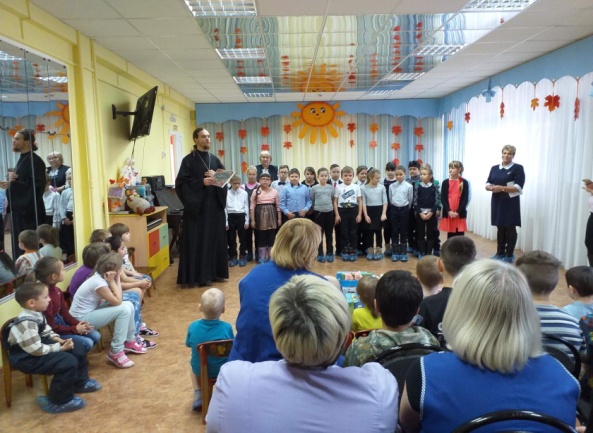 «Мой духовный мир»
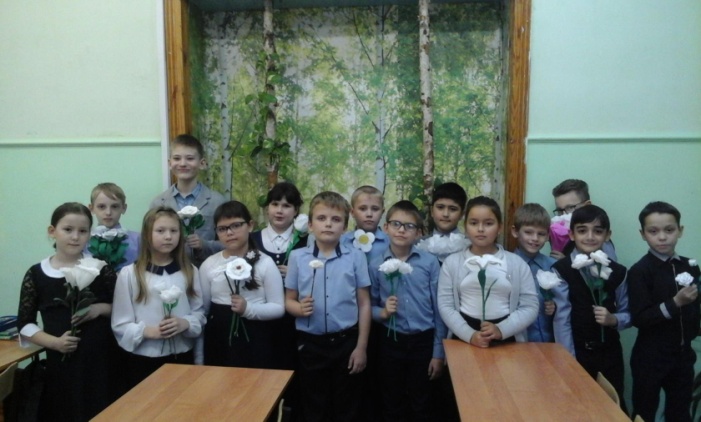 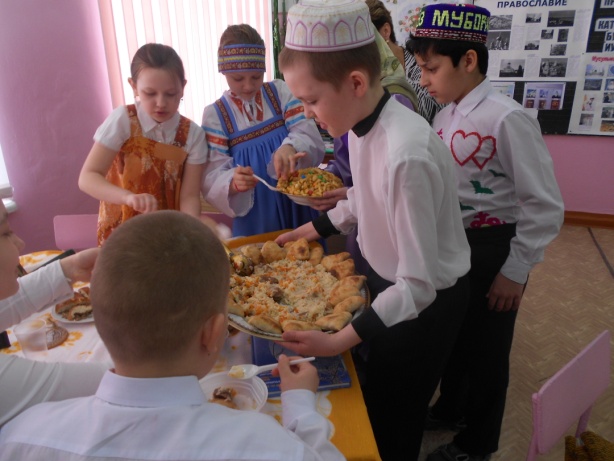 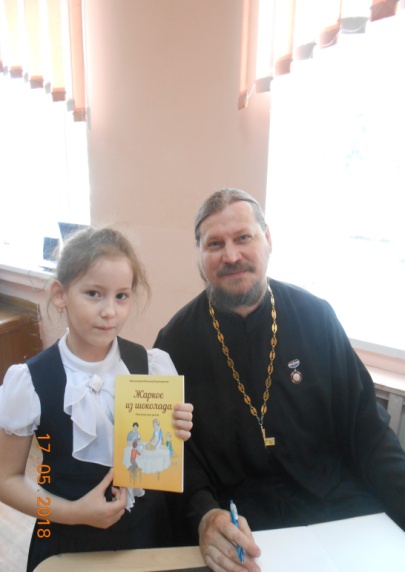 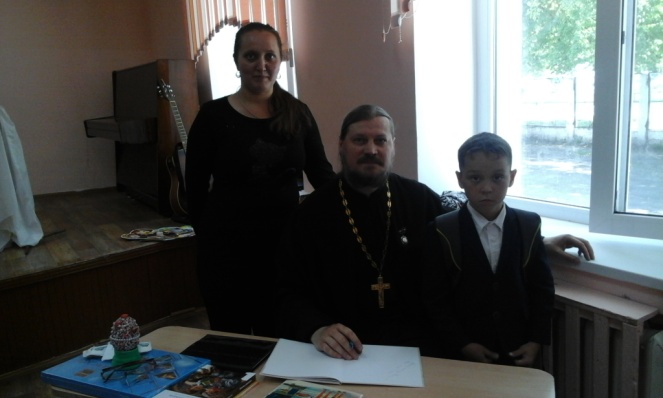 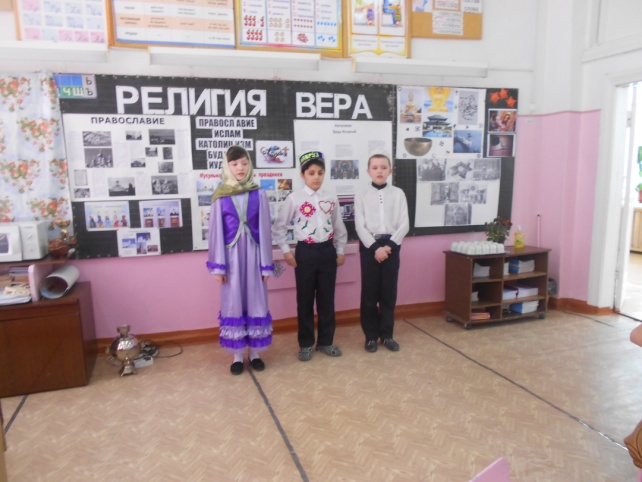 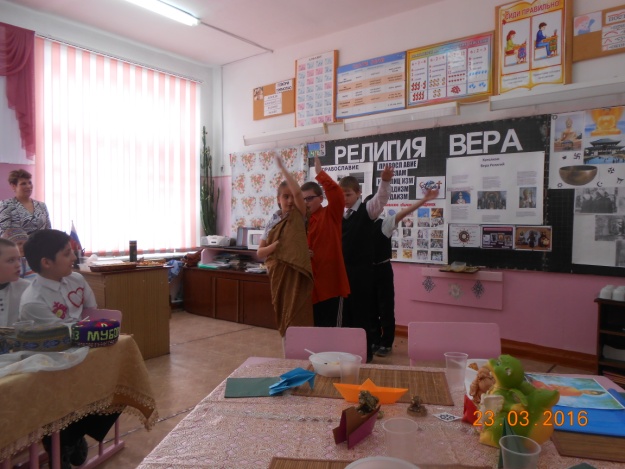 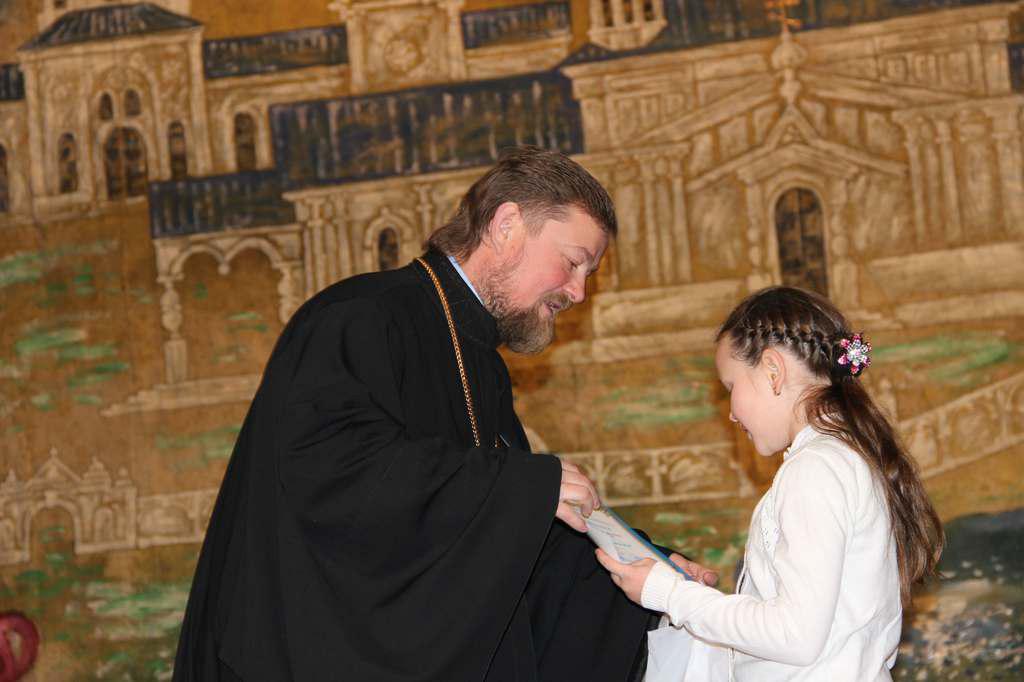 Результативность участия обучающихся
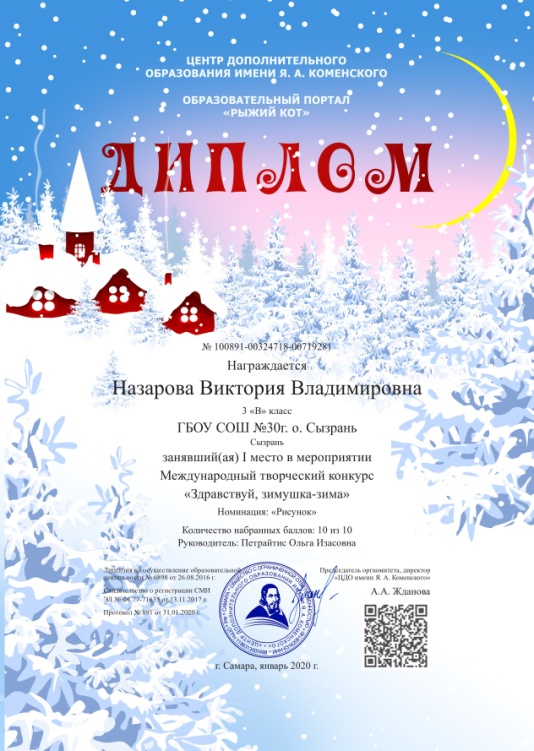 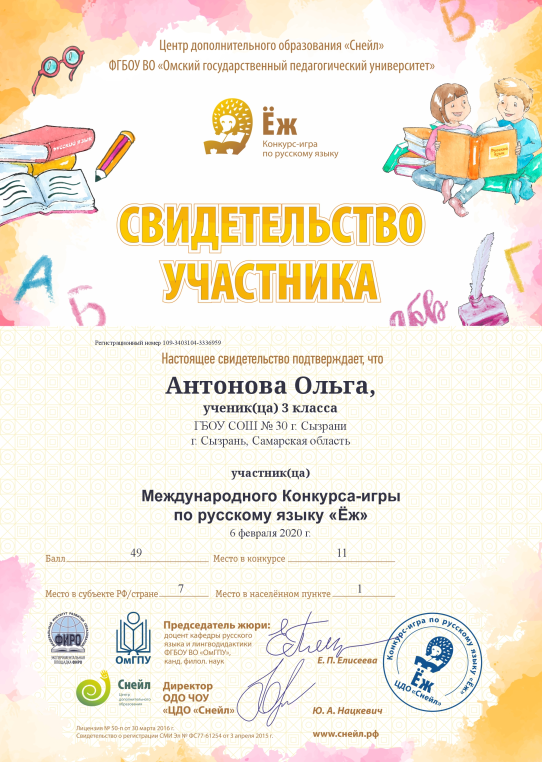 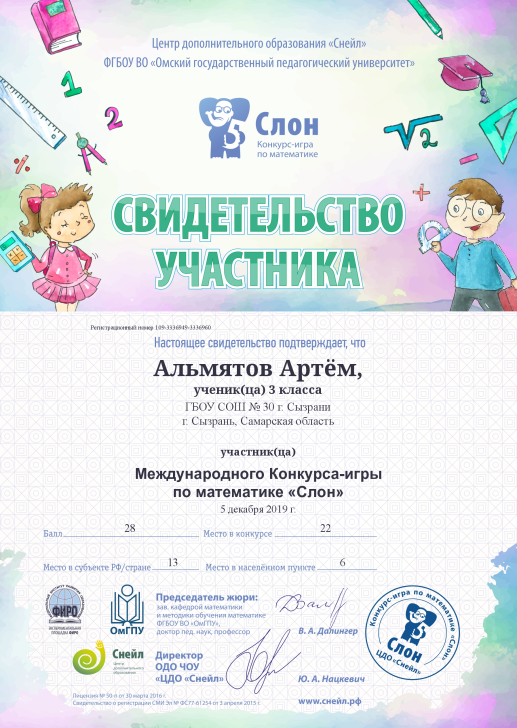 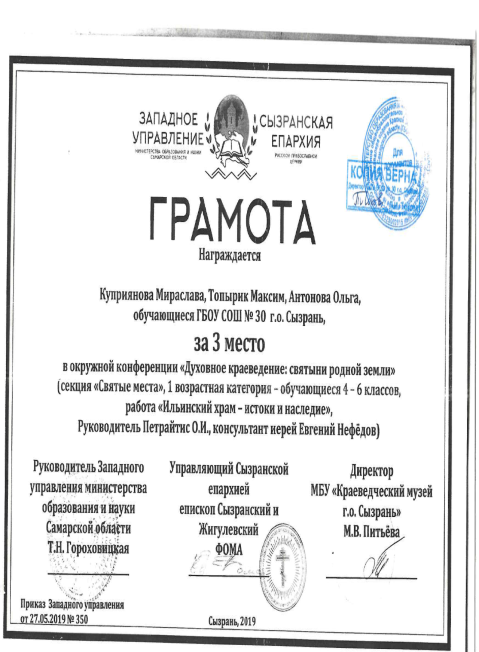 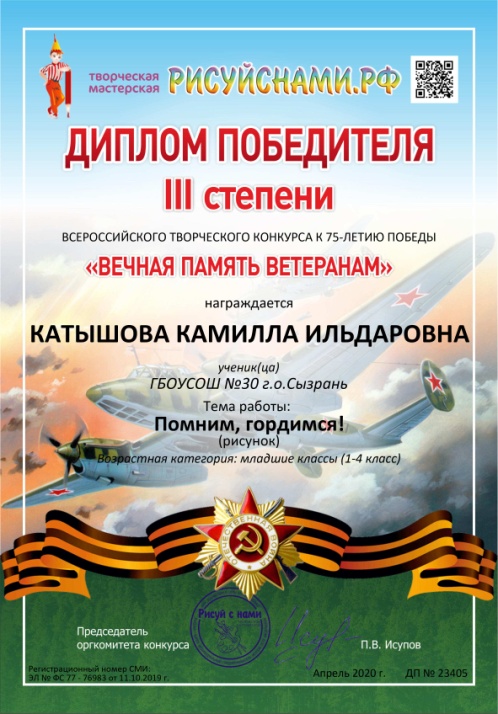 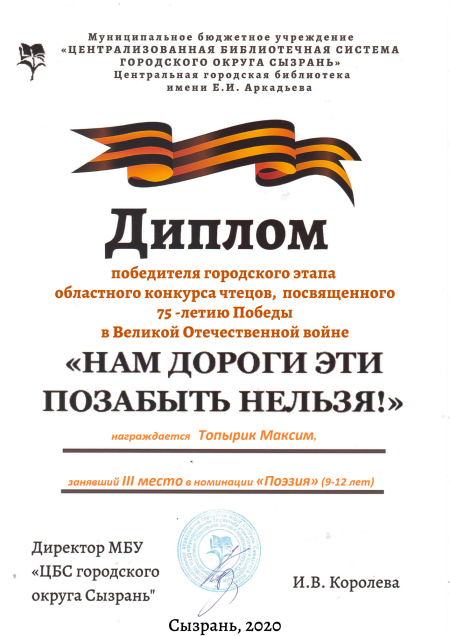 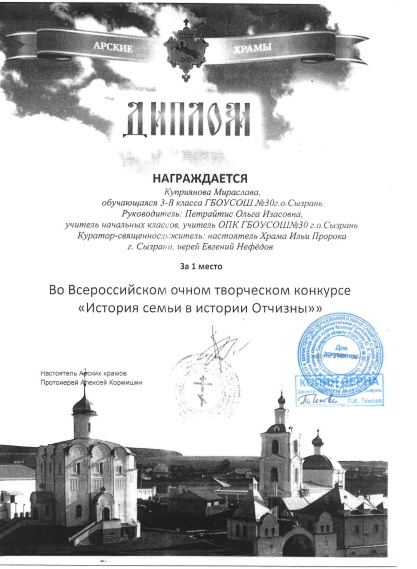 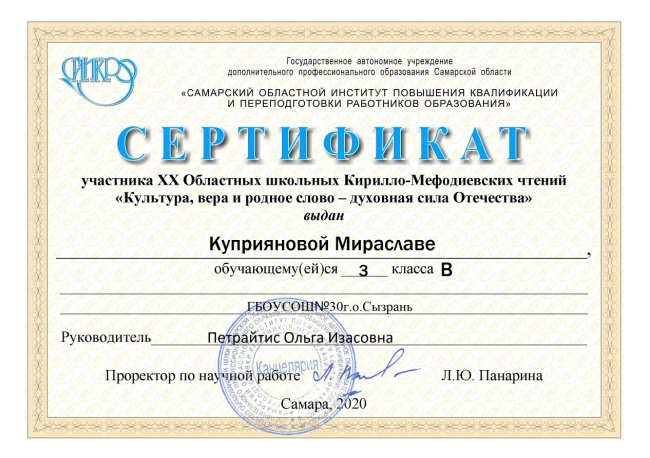 https://infourok.ru/user/petraytis-olga-izasovna?owner=guest
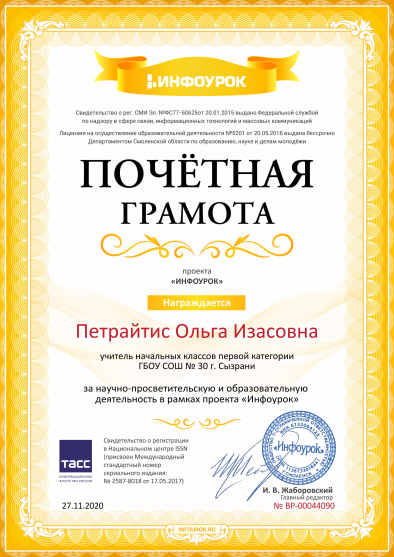 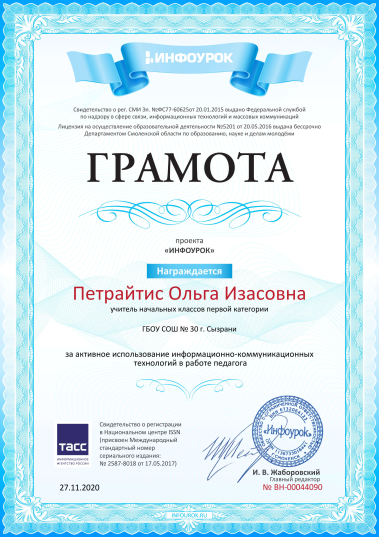 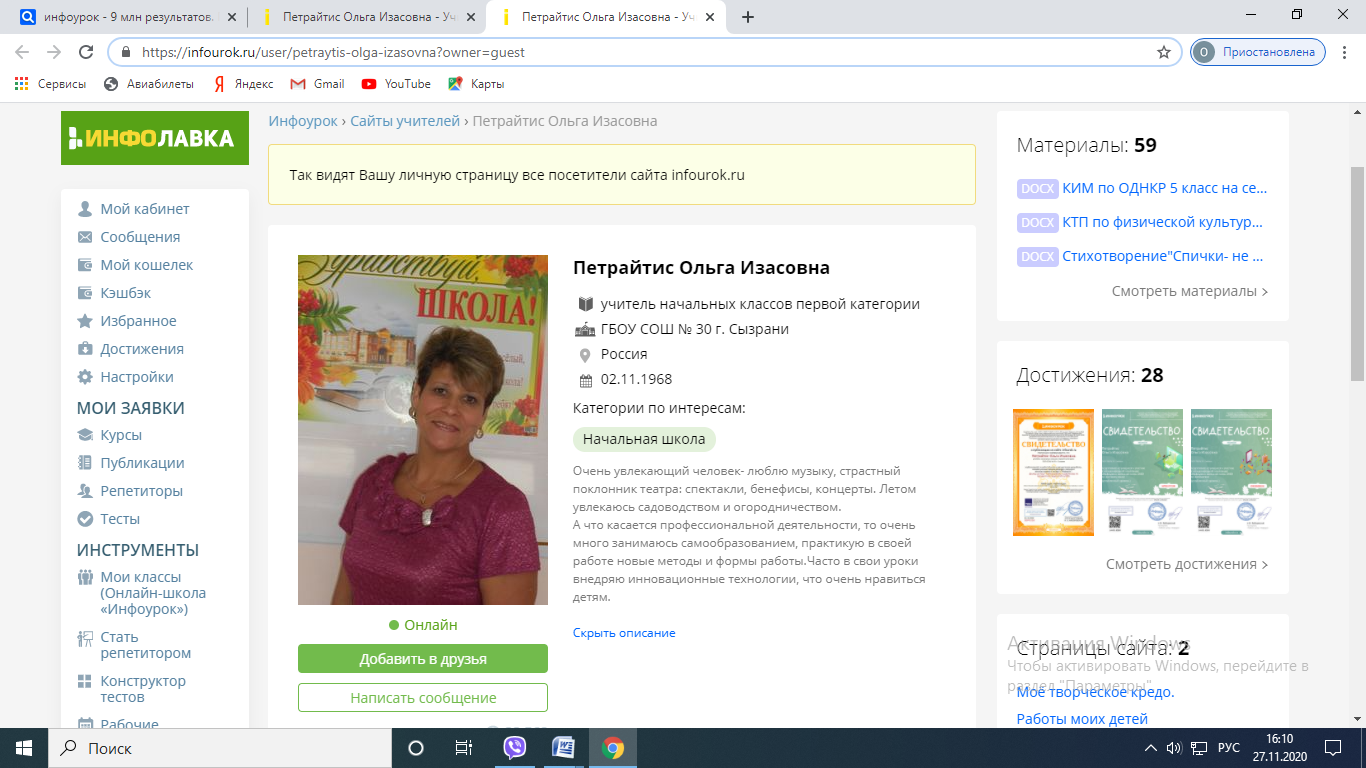 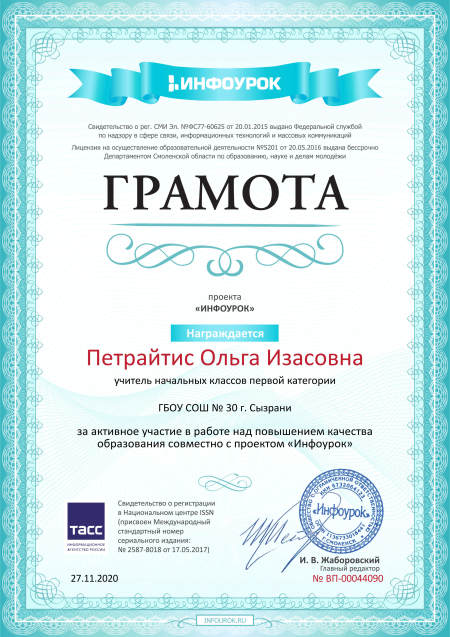 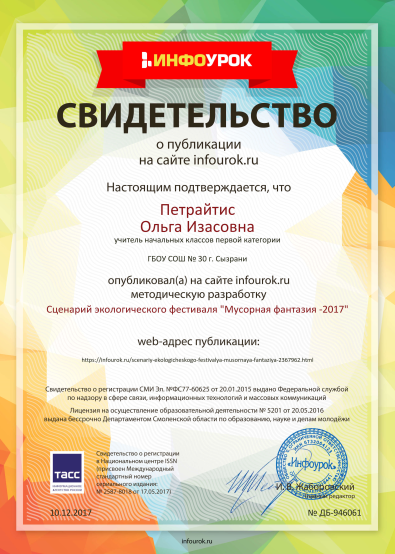 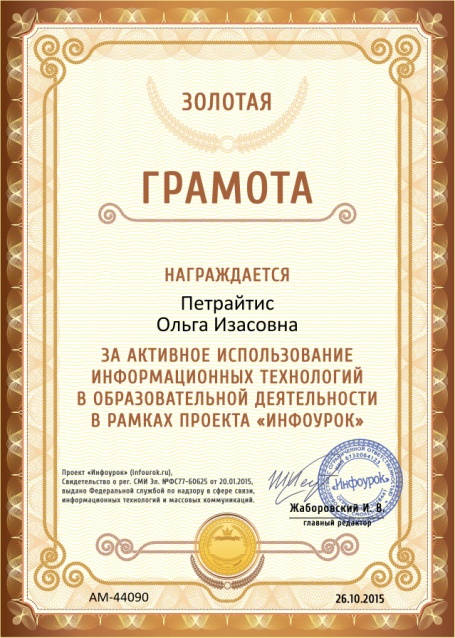 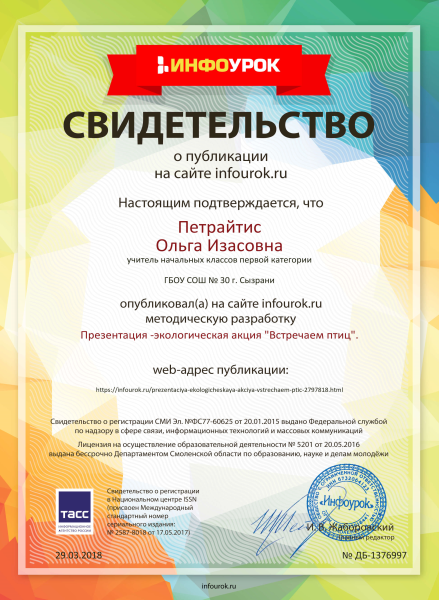 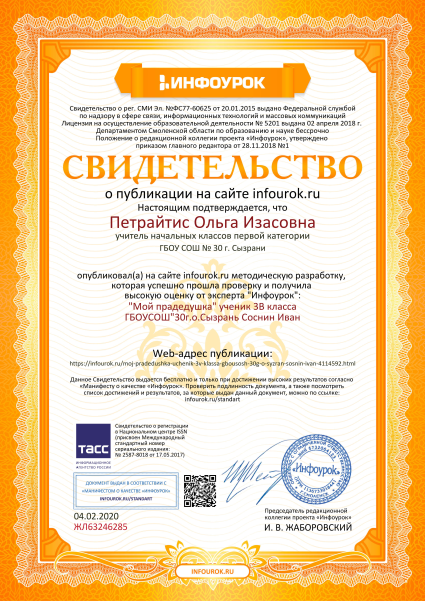 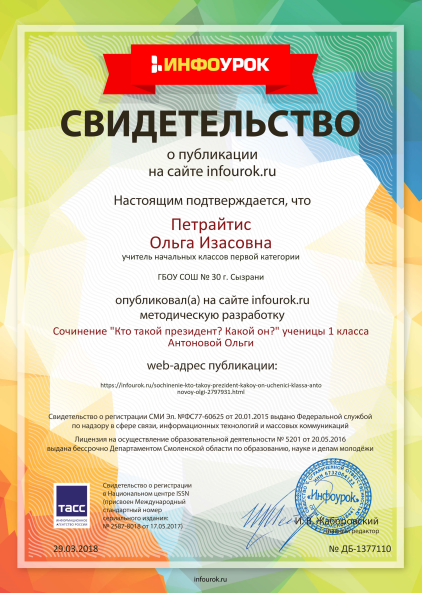 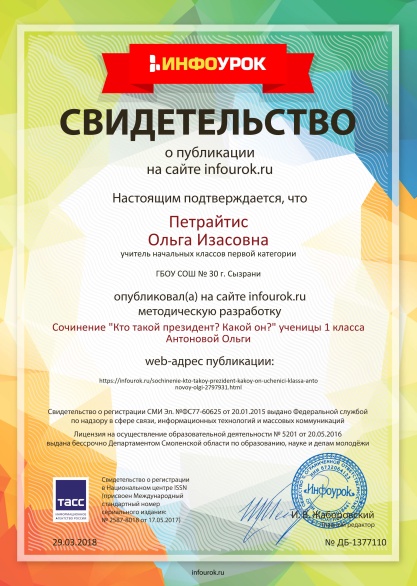 "В душе каждого ребёнка есть невидимые струны.
 Если тронуть их умелой рукой, они красиво зазвучат". 
В.А. Сухомлинский.
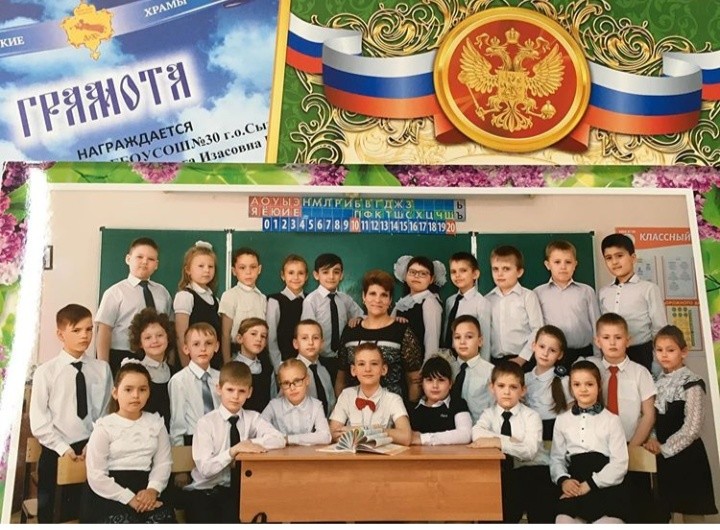 СПАСИБО ЗА ВНИМАНИЕ!